Equilibrio SOLIDO-LIQUIDO
A.  Componenti interamente miscibile sia allo stato liquido che allo stato solido
A puro: nella solidificazione, T = cost = TA 
perché ci sono due fasi, liquido + solido
V = C + 2 - F  (P = cost)
V = 1 + 2 - 2 = 1
(P = Cost)
TB
L
L + S
Lo stesso per B puro
Per le miscele
C = 2 (A e B), perciò
V = 2 + 2 - 2 = 2
anche se P = cost, T varia
S
TA
B
X1
X2
XB
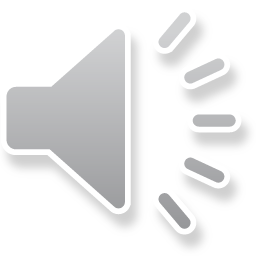 B. 	Componenti miscibili allo stato liquido, ma non allo stato solido
1
2
(P = Cost)
L
E
TA
T1
TB
T2
L + A
L + B
TE
E + A
E + B
X2
X1
XE
A
XB
B
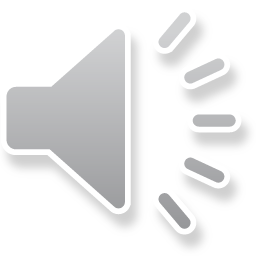 V = C + 2 - F  =  2 + 2 - 3 = 1     Poiché P è fissata, T = cost
aA + bB           cC  +  dD  (T, p)
A
B
D
C
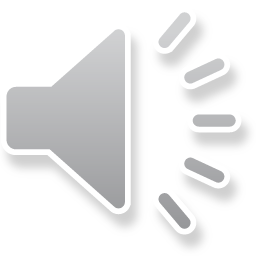 Legge di Azione di Massa
Sistema a temperatura costante: 400°C Volume 1l
1) Stato iniziale:    1 mole H2 + 1 mole I2
H2   +   I2	2HI
iniziale: 	1,0	1,0	0
all'equilibrio:    0,4	    0,4	       1,2
C
[moli/l]
1,2
[HI]
1,0
0,4
[H2], [I2]
0,0
tempo
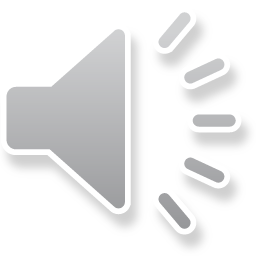 2) Stato iniziale:    2 moli HI
2HI	H2   +	I2
iniziale: 	2,0	0	0
all'equilibrio:   1,2	         0,4    0,4
[moli/l]
C
2,0
1,2
[HI]
0,4
[H2], [I2]
0,0
tempo
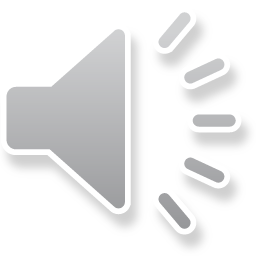 2HI       H2   +	I2
 2,0        0	0
all'equilibrio:    0,4	    0,4	       1,2
1,2	  0,4    0,4
H2   +   I2	2HI
iniziale: 	1,0	1,0	0
C
C
[HI]
[HI]
1,2
1,2
Per una reazione generica
[H2], [I2]
[H2], [I2]
aA  +  bB           cC  +  dD
0,4
0,4
Legge di Guldberg &
Waage
=
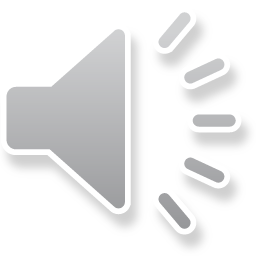 tempo
tempo
K
[C]c  [D]d
[A]a  [B]b
1
K =
[A]a  [B]b
[C]c  [D]d
CO(g) + H2O(g)	   CO2(g) +  H2(g)        T = 1000°C
Stato iniziale:
0 moli
0 moli
1 mole
1 mole
G
O
nCO = nH
nCO  = nH
T = 1000°C
2
2
2
G'
Gmin
0
0,2
0,3
0,4
0,5
0,6
0,7
0,8
0,9
1,0
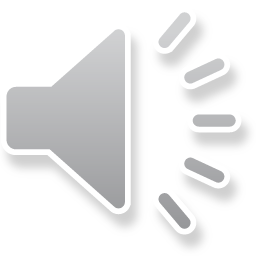 1,0
0,9
0,8
0,7
0,6
0,5
0,4
0,3
0,2
0
ATTIVITA’ E STATI STANDARD
Ad una data P e T l’espressione: dG=VdP-SdT+i midni  
Si riduce al 3° termine dG=i midni 
Per ciascun componente a P e T costanti:
	 mi= mi° + RT ln xi    assumendo comportamento ideale

Per sistemi reali si assume che tale relazione valga rigorosamente, sostituendo a xi (od altra unità di concentrazione) una nuova misura di concentrazione detta «attività» = a che tenga conto di eventuali deviazioni dal comportamento ideale. Si avrà sempre :
		    mi= mi° + RT ln ai  
dove «a» dipende dalla scelta dello stato di riferimento (= 1 nello stato standard per la sostanza pura)
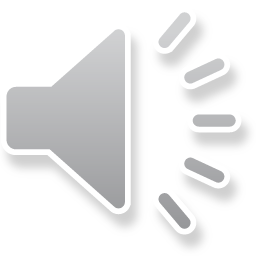 A T T I V I T A'
Ad una temperatura assoluta, T
G = G°  +  RT  ln  a
G° = Energia libera allo stato di riferimento della Temperatura T
a = attività
(Nello stato di riferimento, a = 1     G = G°)
gas reali:   a = f  •  P
f = Coefficiente di attività
GAS
Una mole di gas ha, ad una T, energia libera
			            G = G°  +  RT ln f • P
SOLIDI
Per i solidi puri, a = 1,00, per cui G = G°
LIQUIDI
Per i liquidi puri, a = 1,00, per cui G = G°
Per le soluzioni IDEALI   			a = c
Per le soluzioni NON IDEALI  	a = f • c
SOLUZIONI
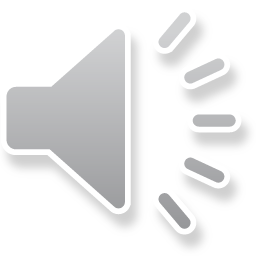 Derivazione termodinamica della 
Legge di GULDBERG e WAAGE
acC adD
= - RT ln
aaA abB
aA  +  bB         cC  +  dD		   a T = cost
DG = cGc + dGD  -  (aGA  +  bGB)
GA  =  G°A  +  RT ln aA
GB  =  G°B  +  RT ln aB    etc…
DG = cG°c  +  c RT ln ac + dG°D + d RT ln aD - (aG°A + 
a RT ln aA + bG°B + b RT ln aB)
acC adD
DG = cG°c + dG°D - aG°A - bG°B + RT ln
aaA abB
G°
acC  adD
All’equilibrio DG  = 0
K*
DG = G° + RT ln
aaA abB
G°
DG° =  - RT ln K*
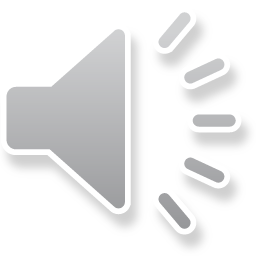 K* è una costante a T = cost
Variazioni di K con la temperatura Isocora di van't Hoff
d (ln K)
DH°
d (ln K)
DH°
, ovvero
=
=
dT
RT2
d (1/T)
R
a) Reazioni esotermiche
   DH° < 0, allora  K DECRESCE con T
b) Reazioni endotermiche
    DH° > 0, allora K CRESCE con T
c)	Reazioni termoneturali
	DH° = 0, allora K RESTA COSTANTE  con T
DH°
dT
DH°
dT
ln K =
ln K =
- DH°
ln K =
+ cost
R
T2
R
T2
RT
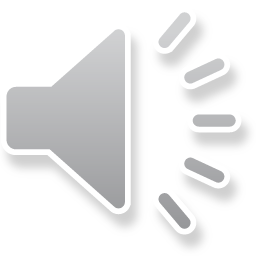 Se si assume che DH° sia indipendente da T (ciò che è valido per piccoli intervalli di T)
DIPENDENZA DI G DA P E T
G = H – TS;  dG = VdP – SdT;      V = (G/P)T ;      -S = (G/T)P 

S = (H – G)/T  => (G/T)P = -S = (G – H)/T   ma : 
(G/T)/T = 1/T (G/T) + G((1/T)/T) = 1/T (G/T) + G(-1/T2) =
= 1/T {(G/T) – G/T}
Da cui:
		(G/T)/T = -H/T2      

Per una reazione chimica DG = Gf – Gi   e       (DG/T)/T = - DH/T2  
Noto il DH di una reazione si può calcolare come varia con T il DG e quindi a quale T la reazione può diventare spontanea.

Da  DG° =  - RT ln K* :  d(lnK)/dT = - 1/R d(DG°/T)/dT = DH°/RT2
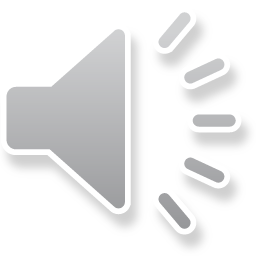 Forme diverse di K e loro relazioni
aA  +  bB          cC  +  dD
adD  acC
[C]c [D]d
, ovvero
Kc =
Kc =
aaA abB
[A]a [B]b
pcC  pdD
per gas ideali
Kp =
paA pbB
pA =
nART/V
nA
CA  RT  =  [A] RT
[C]c [D]d
pA =
RT =
V
[A]a [B]b
Dn = c + d - a - b
([C]RT)c  ([D]RT)d
(RT)c+d-a-b
•
=
Kp=
Kp=
Kc (RT)c+d-a-b
Kp = Kc(RT)Dn  
Kc = Kp (RT)
([A]RT)a  ([B]RT)b
Se Dn = 0, (RT)° = 1 , Kp = Kc
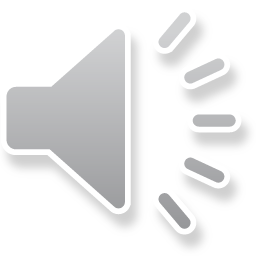 -Dn